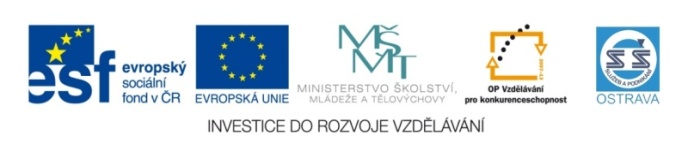 VY_32_INOVACE_SVF33060DUD
Výukový materiál v rámci projektu OPVK 1.5 Peníze středním školám
Číslo projektu:	     CZ.1.07/1.5.00/34.0883 
     Název projektu:              Rozvoj vzdělanosti 
     Číslo šablony:   	     III/2Datum vytvoření:            2.11.2012	Autor:	                     Mgr. et Mgr. Radmila DudkováUrčeno pro předmět:      Společenské vědyTematická oblast:             Veřejná správa a samospráva,    
                                               základní hodnoty a principy demokracie
                                            Obor vzdělání:                  Fotograf (34-56-l/01) 3. ročník                                            Název výukového materiálu:  prezentace – politika, politická  
                                                                                        participace
    Popis využití:  prezentace o sociálních skupinách s využitím dataprojektoru a notebooku k prohlubování a upevňování učiva
    Čas:  20 minut
Politika
Pokuste se zformulovat:

           Co je to politika?

           Jaké jsou dva charakteristické znaky politiky?
            (2 dopady)

           Co tvoří všechny aktivity, které souvisejí s                  
               vykonáváním politiky?
Řekněte svými slovy
Politika je společenská činnost vztahující se k řízení věcí veřejných a mající dva základní charakteristické znaky: obecný dopad a mocenský dopad.

Všechny aktivity, jež souvisejí s vykonáváním politiky, tvoří politický systém.
Politika
Doplňte

      Slušnost a mravnost v praktické politice je označována jako …………………………………………………..

…………………………………(účast) je aktivita jednotlivců a skupin, kterou se snaží ovlivňovat nebo podpořit vládu a politiku.
Politika
Odpovězte na otázky

      Jaká je podle Vás politická kultura v ČR?

      Jaké jsou základní způsoby participace občana na    
             politice?
Zkontrolujte si své znalosti
Jak se nazývá slušnost a mravnost v praktické politice?
      A) politická korektnost
      B) politická morálka
      C) poltická etika
      D) politická kultura
Zkontrolujte si své znalosti
Společenskou činnost vztahující se k řízení věcí veřejných a mající dopad jak obecný, tak i mocenský nazýváme:
       A) politika
       B) státní správa,
       C) politická kultura
       D) politický systém
Zkontrolujte si své znalosti
Co znamená účastnit se politiky?
       A) pravidelně o ní debatovat s přáteli a spolustraníky,
        B) aktivně se účastnit na činnostech směřujících k ovlivnění vlády či politiky; základní formami je účast na volbách a referendech a sdružování se v různých zájmových skupinách,
       C) usilovat o prosazení svých představ o správě věcí veřejných výlučně prostřednictvím účasti na volbách do Poslanecké sněmovny Parlamentu České republiky jednou za 4 roky,
       D) aktivně prosazovat svoje představy o správě veřejných věcí prostřednictvím voleb, účastí na činnosti zájmových skupina u soudních pří.
Použitá literatura
Dvořák J., Emmert F., Katrňák T.: Odmaturuj ze společenských věd, DIDAKTIS 2008

Blažková M., Brummer A., Mareda M.: Odmaturuj ze společenských věd TESTY, DIDAKTIS 2008